SOUTH ATLANTA HIGH SCHOOL
GO Team Meeting
APRIL 10, 2023
Agenda
Call to Order
Roll Call; Establish Quorum 
Action Items 
Approval of Agenda 
Approval of Previous Minutes
Discussion Items 
2023 Spring MAPS Results 
BASC -3 results
Improvement Plan 
Needs Assessment
Information Items
Principal’s Report
2022-2023 Family Engagement and/or Partnership Highlights 
Announcements
Spring break – April 3rd -7th
End of Pathway Assessments – April 10th – 21st
End of Course Test (EOC) – April 25th -May 5th 
Jr./Sr. Prom – May 18th 
Visions/Seniors Awards Night – May 25th at Graduation at 6:00pm 
Public Comment 
Adjournment
2023 SpringMAPS Results
Data Points to Consider
Spring Results
Fall to Spring Comparison
Literacy
Numeracy
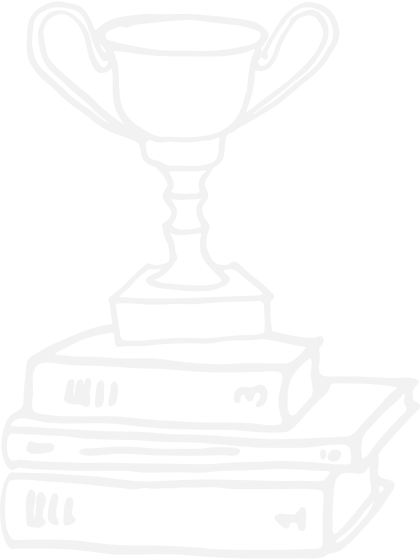 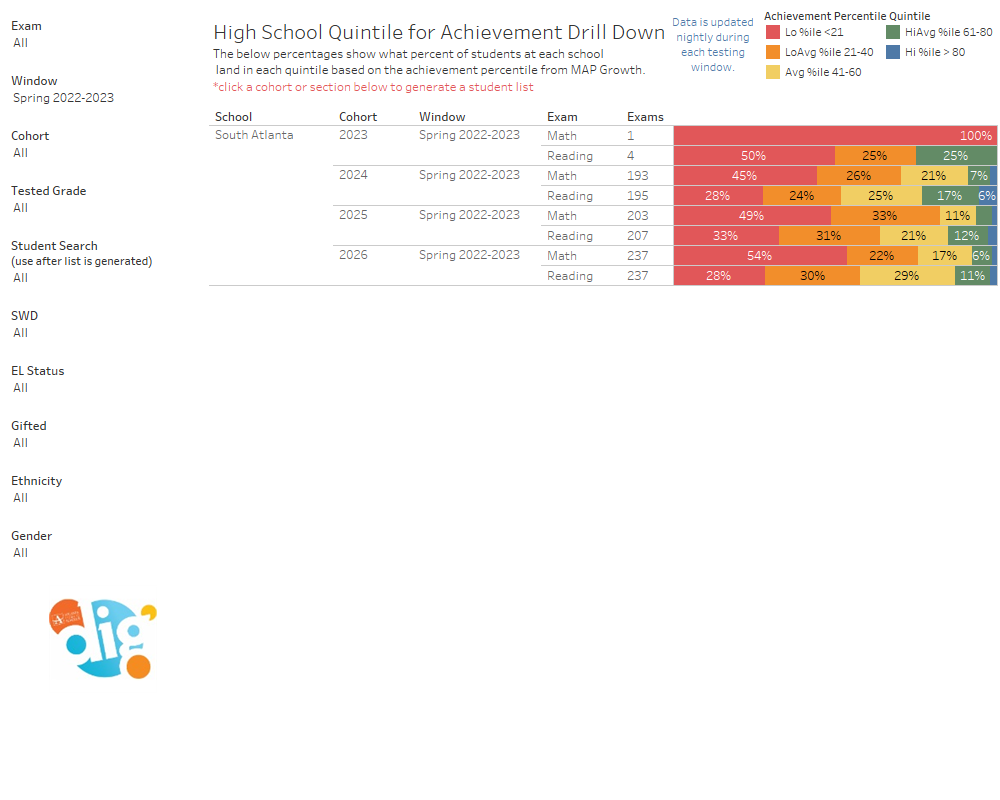 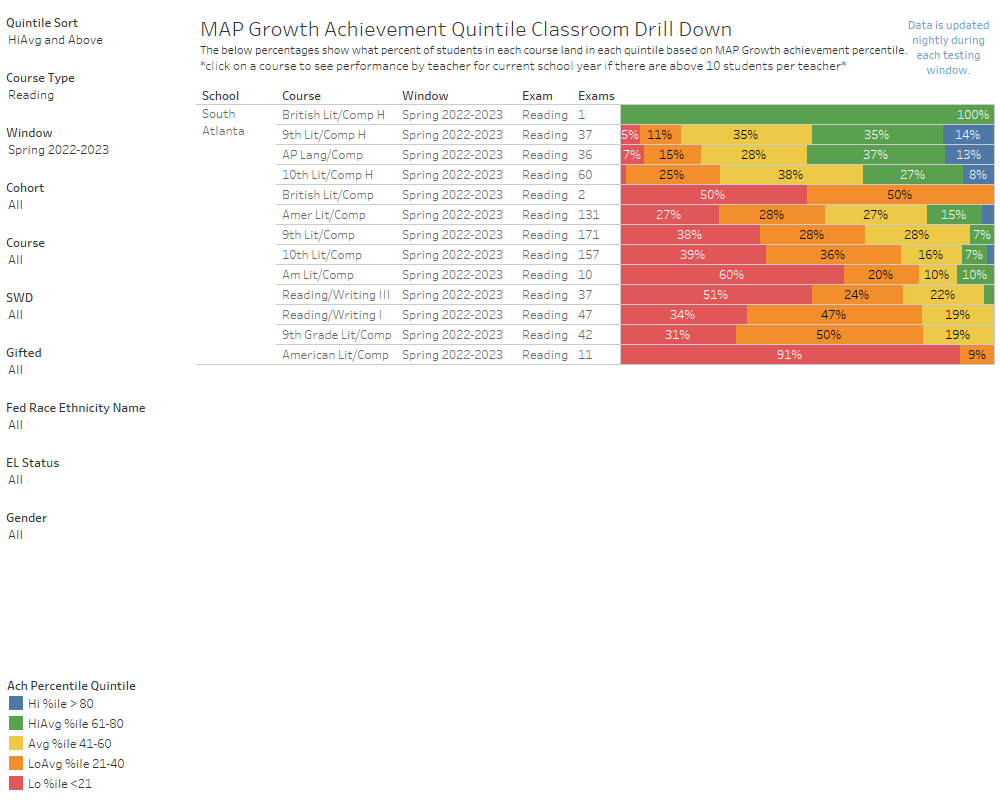 BASC-3 Data
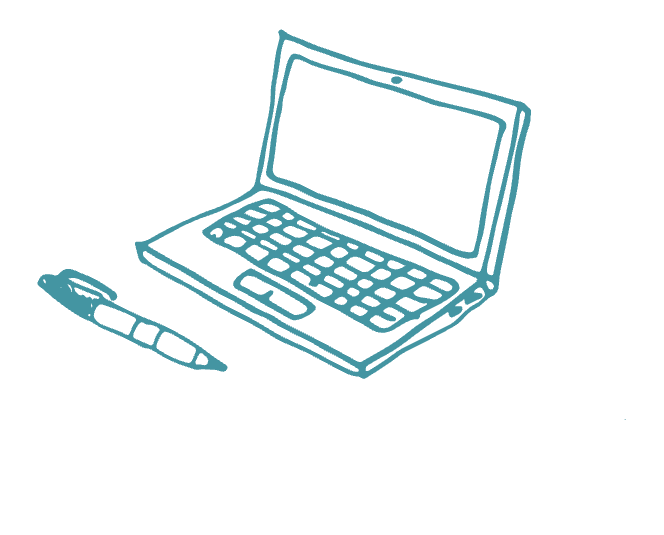 Universal Screener Summary
Spring '22 - '23 (Feb/March 2023 BASC-3 BESS)
South Atlanta High School
2/6/2023 - 3/10/2023, Behavioral and Emotional Risk Index
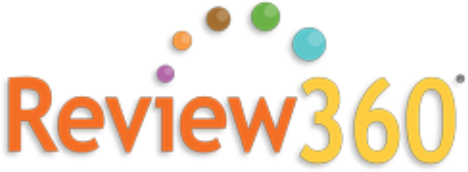 Behavioral and Emotional Risk Index
BESS-3 (Teacher)
8%
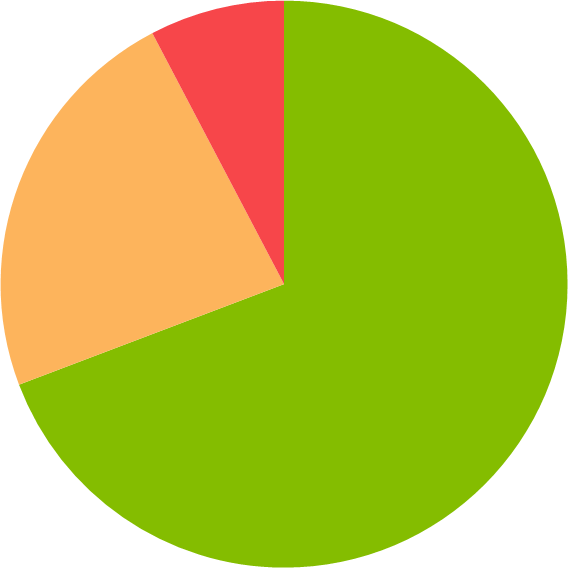 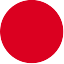 Extremely Elevated Risk
4 students
District average: 7%
23%
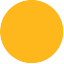 Elevated Risk
12 students
District average: 15%
69%
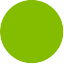 Normal Risk
36 students
District average: 78%
Score Distribution
Page 7 of
8
Universal Screener Summary, Spring '22 - '23 (Feb/March 2023 BASC-3 BESS) - South Atlanta High School - 2/6/2023 - 3/10/2023, Behavioral and Emotional Risk Index
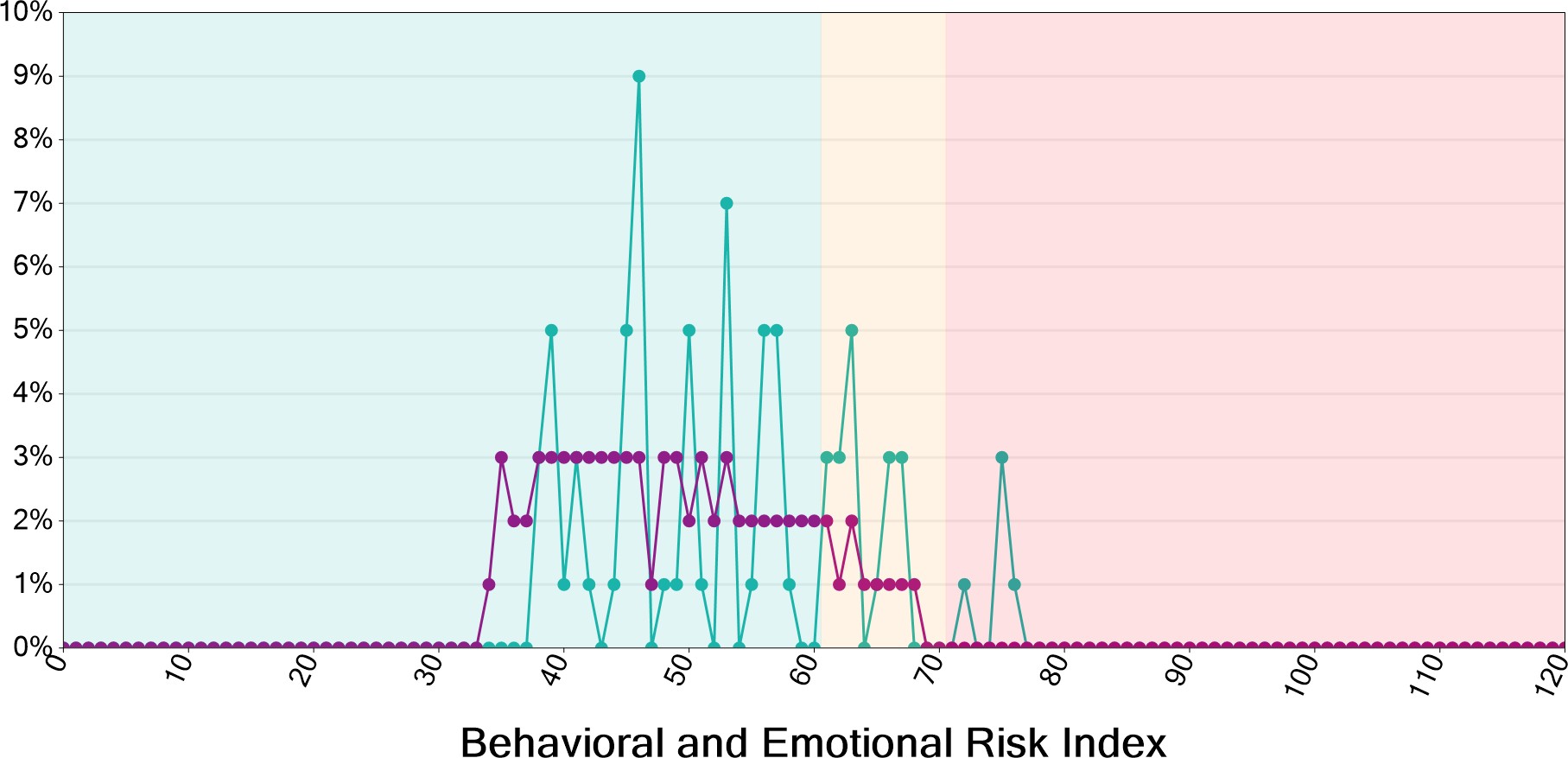 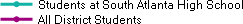 Risk Distribution by Grade
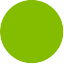 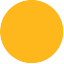 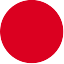 Risk Distribution by Gender
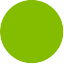 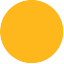 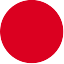 Risk Distribution by Ethnicity
Ethnicity
Page 8 of
8
Universal Screener Summary, Spring '22 - '23 (Feb/March 2023 BASC-3 BESS) - South Atlanta High School - 2/6/2023 - 3/10/2023, Behavioral and Emotional Risk Index
All Students
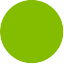 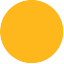 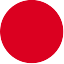 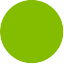 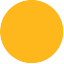 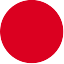 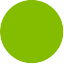 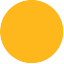 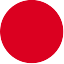 Page 9 of
8
Universal Screener Summary, Spring '22 - '23 (Feb/March 2023 BASC-3 BESS) - South Atlanta High School - 2/6/2023 - 3/10/2023, Behavioral and Emotional Risk Index
Behavioral and Emotional Risk Index
BESS-3 (Student)
5%
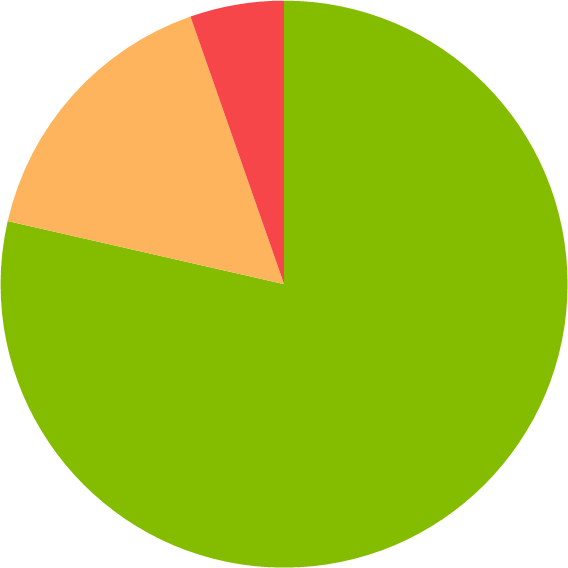 Extremely Elevated Risk
3 students
District average: 6%
16%
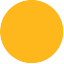 Elevated Risk
9 students
District average: 18%
79%
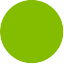 Normal Risk
44 students
District average: 75%
Score Distribution
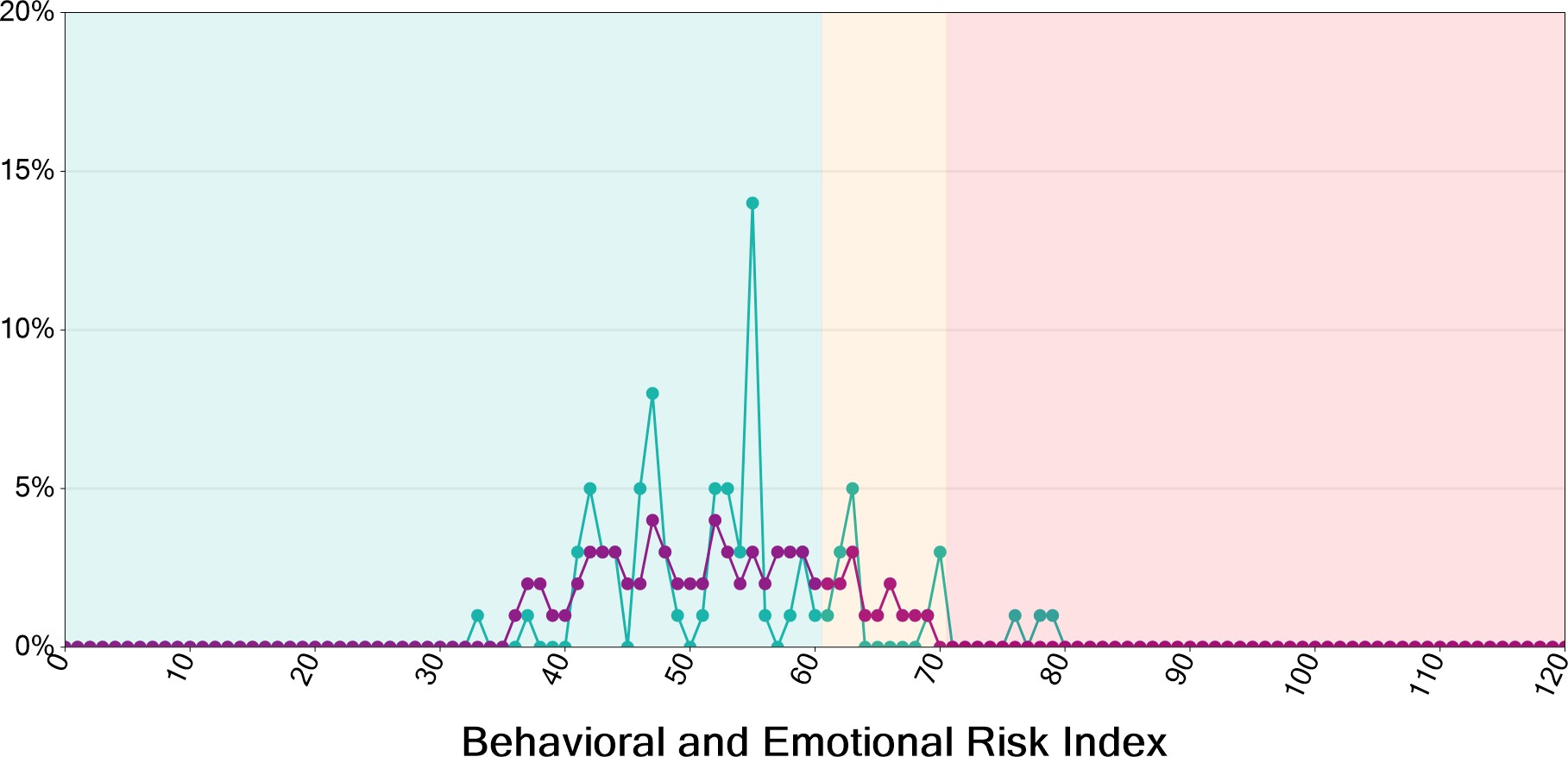 Page 10 of
8
Universal Screener Summary, Spring '22 - '23 (Feb/March 2023 BASC-3 BESS) - South Atlanta High School - 2/6/2023 - 3/10/2023, Behavioral and Emotional Risk Index
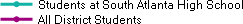 Risk Distribution by Grade
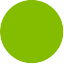 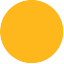 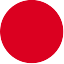 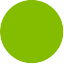 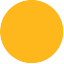 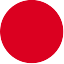 Risk Distribution by Gender
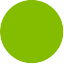 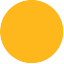 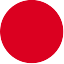 Risk Distribution by Ethnicity
Ethnicity
All Students
Page 11 of
8
Universal Screener Summary, Spring '22 - '23 (Feb/March 2023 BASC-3 BESS) - South Atlanta High School - 2/6/2023 - 3/10/2023, Behavioral and Emotional Risk Index
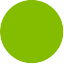 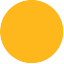 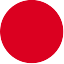 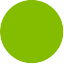 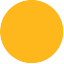 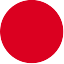 Risk Distribution by Teacher
Breakdown by teacher is not available for screeners completed by students or guardians.
Behavioral and Emotional Risk Index
BESS-3 (Parent)
0%
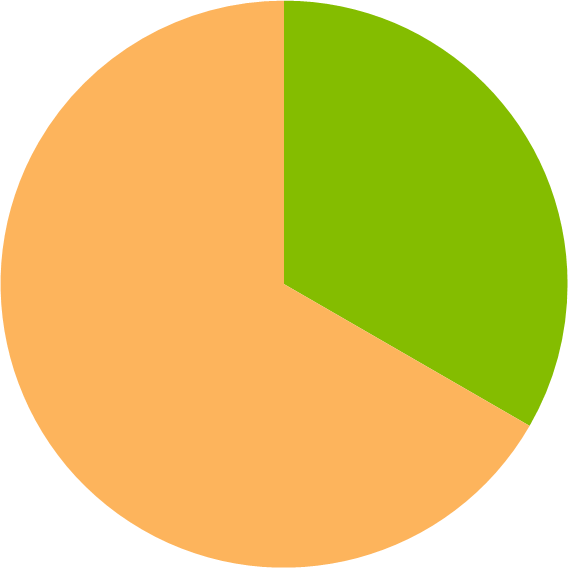 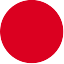 Extremely Elevated Risk
Page 12 of
8
Universal Screener Summary, Spring '22 - '23 (Feb/March 2023 BASC-3 BESS) - South Atlanta High School - 2/6/2023 - 3/10/2023, Behavioral and Emotional Risk Index
0 students
District average: 2%
67%
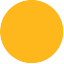 Elevated Risk
2 students
District average: 7%
33%
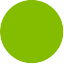 Normal Risk
1 students
District average: 90%
Score Distribution
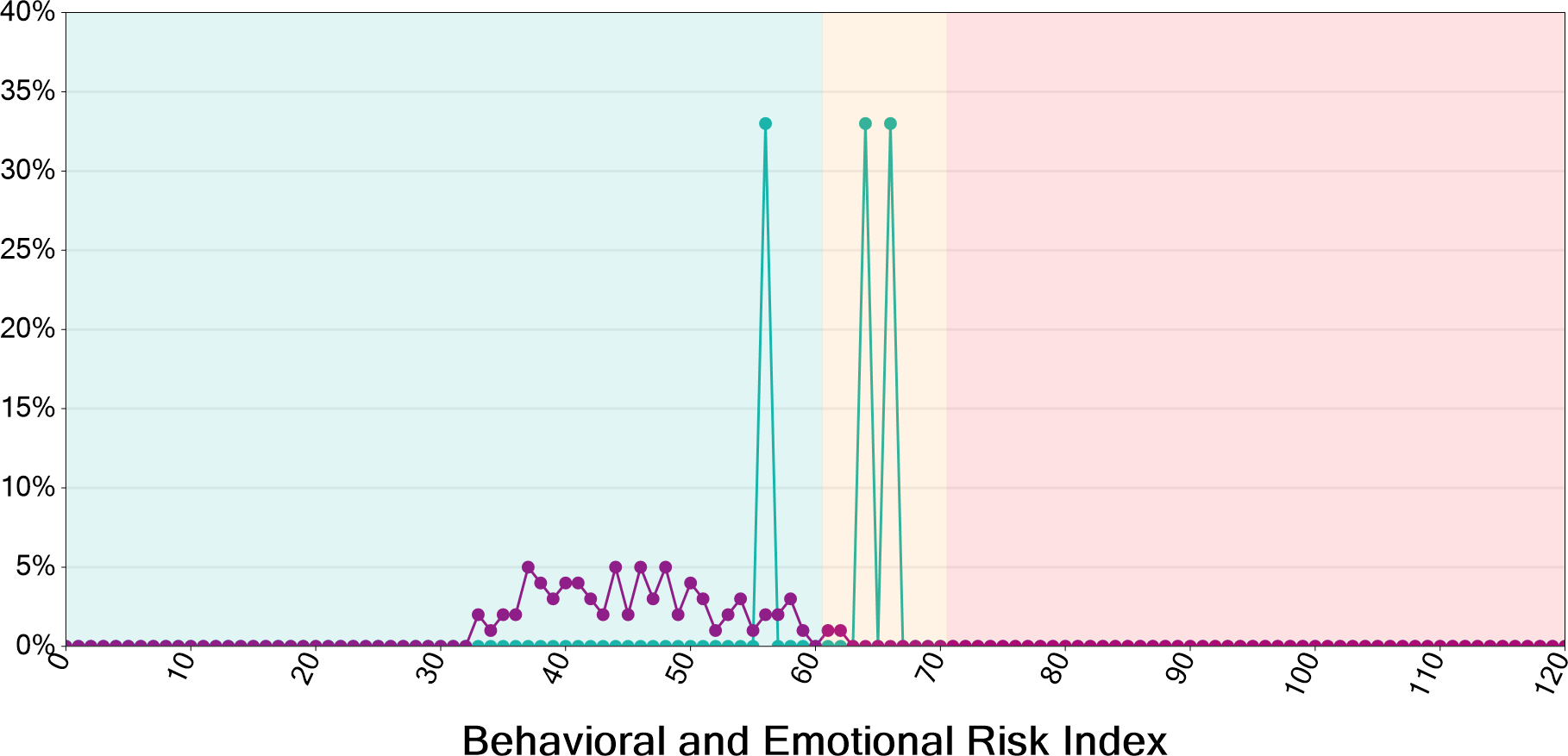 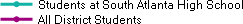 Risk Distribution by Grade
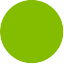 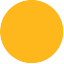 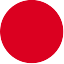 Risk Distribution by Gender
Page 13 of
8
Universal Screener Summary, Spring '22 - '23 (Feb/March 2023 BASC-3 BESS) - South Atlanta High School - 2/6/2023 - 3/10/2023, Behavioral and Emotional Risk Index
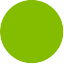 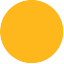 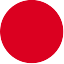 Risk Distribution by Ethnicity
Ethnicity
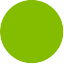 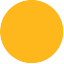 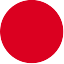 All Students
Female
Risk Distribution by Teacher
Breakdown by teacher is not available for screeners completed by students or guardians.
Page 14 of
8
Universal Screener Summary, Spring '22 - '23 (Feb/March 2023 BASC-3 BESS) - South Atlanta High School - 2/6/2023 - 3/10/2023, Behavioral and Emotional Risk Index
© 2023 Pearson Education, Inc.
END OF REPORT
Report generated on 4/10/2023 by KING, WANETTA
Needs Assessment
Needs Assessment

During this Needs Assessment, we will look at data from the Spring MAPS administration and identify 2-3 potential needs for the 2023-2024 school year. 

This discussion will help school leadership as they begin developing the school’s 2023-2024 Continuous Improvement Plan this summer.
ACTIVITY
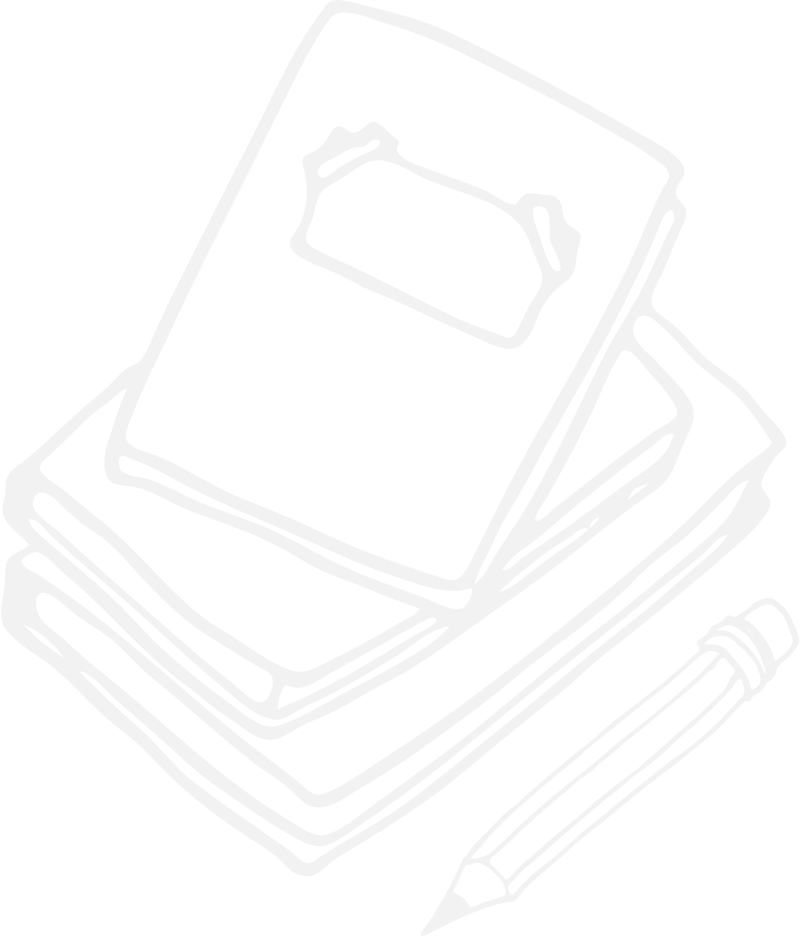 Needs Assessment:Guiding Questions
What does this data tell us?
What good news is there to celebrate?
Where are growth opportunities?
What trends do we see in the data?
Needs Assessment:
What are two to three (2-3) needs we can identify based our data?
Information Items
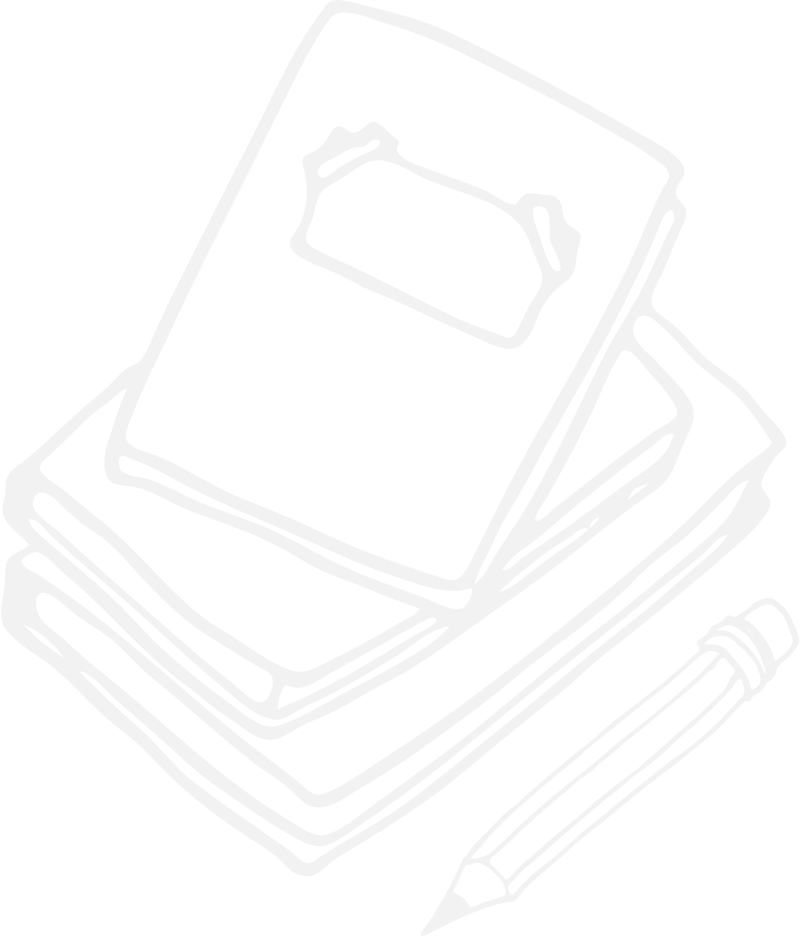 Principal’s Report
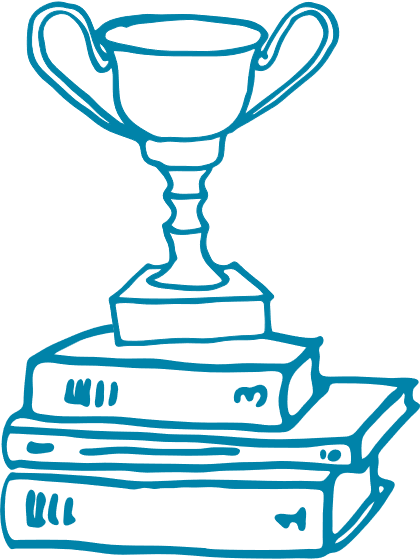 Staffing Updates
Prom 2023
Feeder School Grad Walks
Visions 2023
Coach Michael Reddick Gym Dedication
Additional Information Items
Cluster Advisory Team Report
GO Team Elections
Find candidates at apsstrongschools.com
Vote APRIL 18-27
Households are sent a unique link based upon information in Infinite Campus
School Staff will be sent a link to their APS email address
Announcements
GO Team Members
Check your email starting May 1 for end of year survey links
GO Team Satisfaction Survey
Principal Feedback Survey
Complete your required trainings ASAP
Contact the GO Team Office with any questions
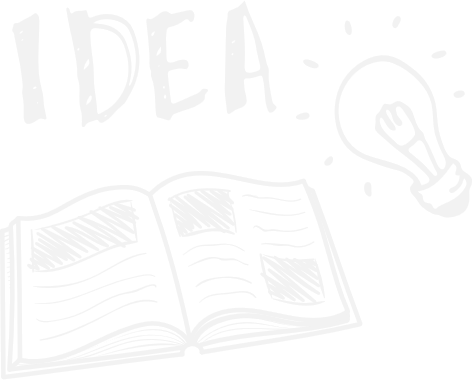 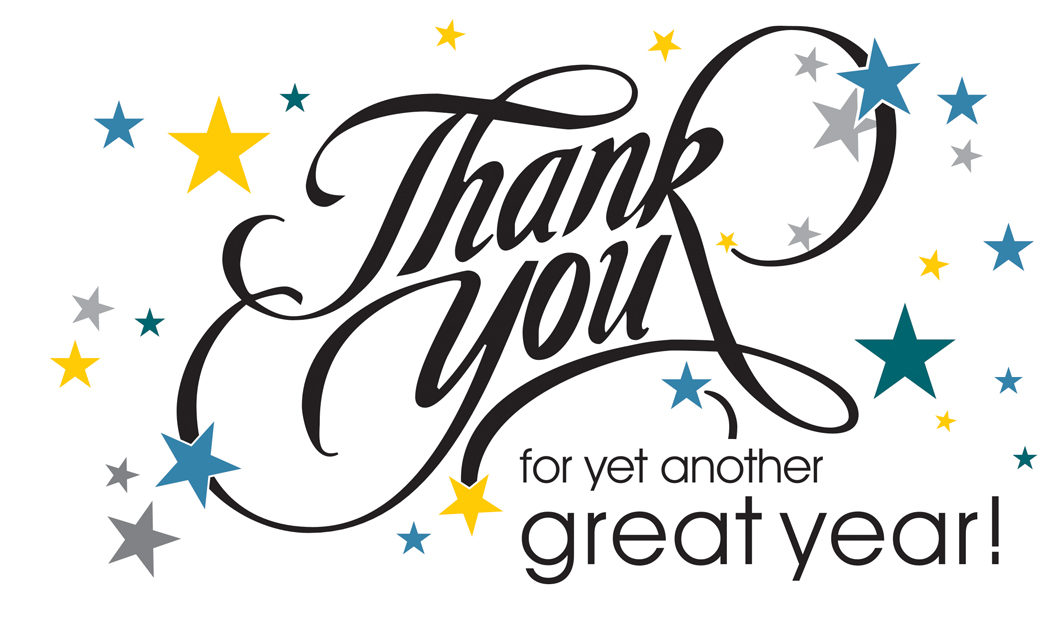